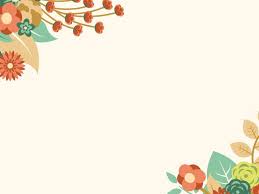 Warm up : Let’s sing .

      Baby shark .
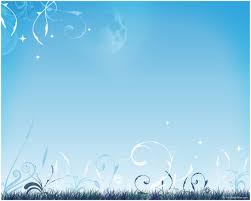 Unit 12 : This is my house .
Lesson 1 .
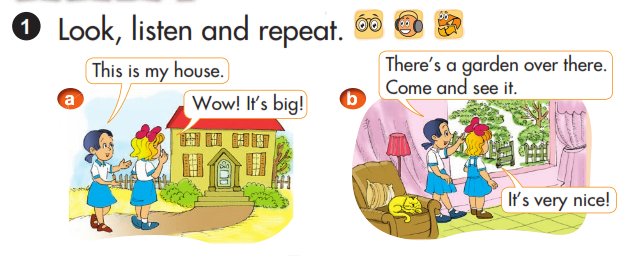 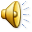 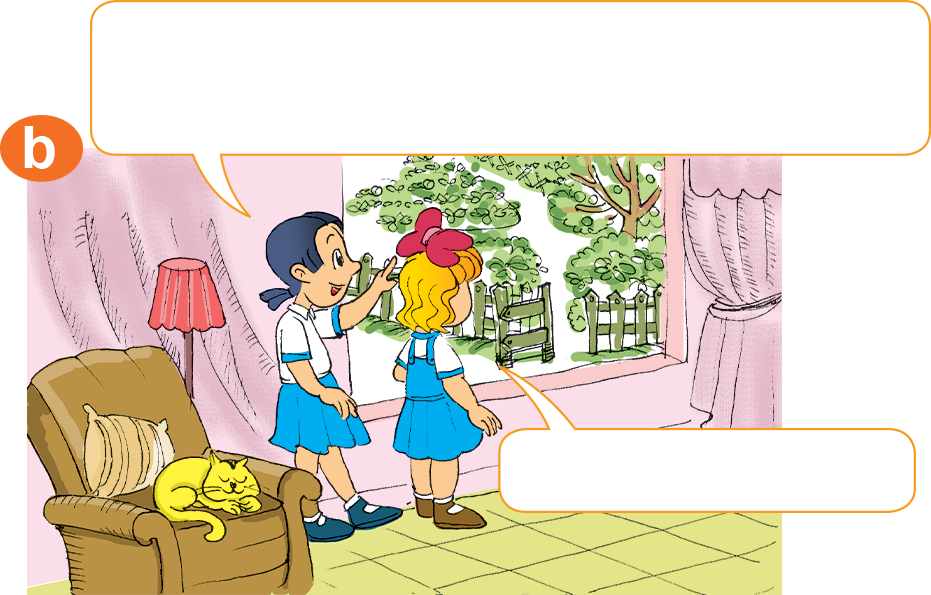 There’s a garden.
It’s very nice.
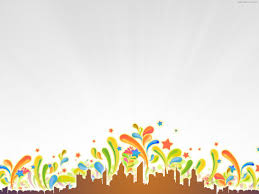 1. Model sentence : Cách giới thiệu về 1 phòng nào đó trong ngôi nhà .
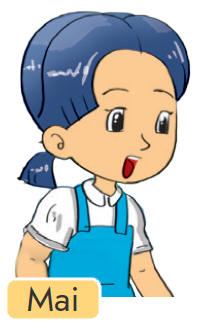 There’s a + tên phòng.
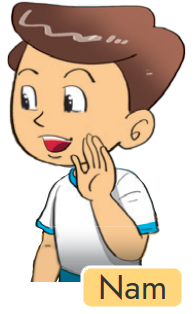 It’s very nice.
Example:      There’s bedroom.
                        => It’s very nice.
2. Vocabulary .
- House :
Ngôi nhà
- Living room :
Phòng khách
- Kitchen :
Phòng bếp
- Dining room :
Phòng ăn
- Bedroom :
Phòng ngủ
Phòng tắm
- Bathroom :
- Garden :
Khu vườn
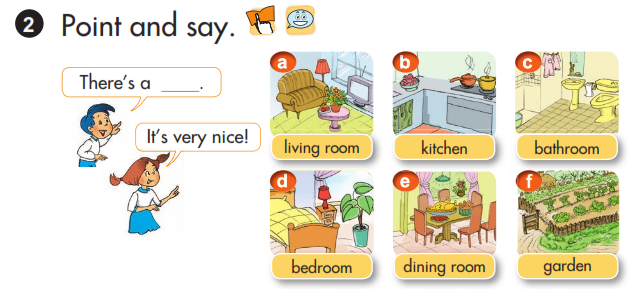 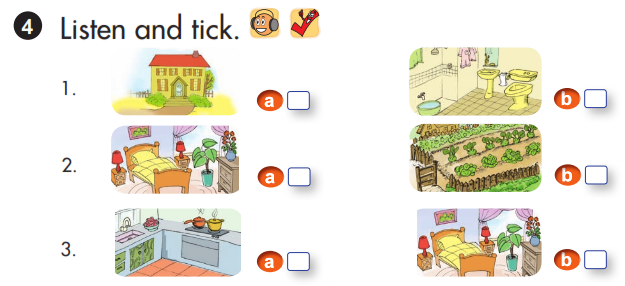 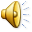 √
√
√
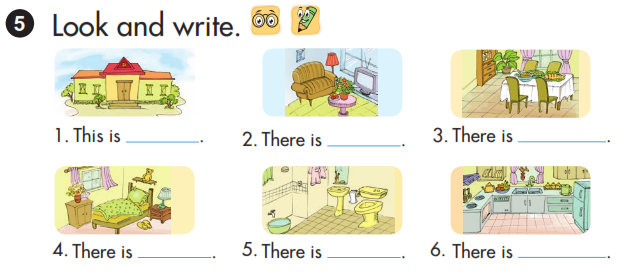 A dining
room
my house.
A living
room
A bathroom
A kitchen
A bedroom
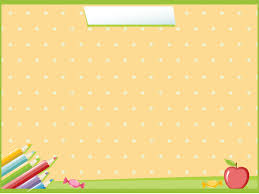 6. Let’s sing .
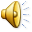 The way I clean my house
This is the way I clean my house,
Clean my house, clean my house.
This is the way I clean my house
So early in the morning!
This is the way I clean my room,
Clean my room, clean my room.
This is the way I clean my room,
So early in the morning.